Krapinski neandertalac
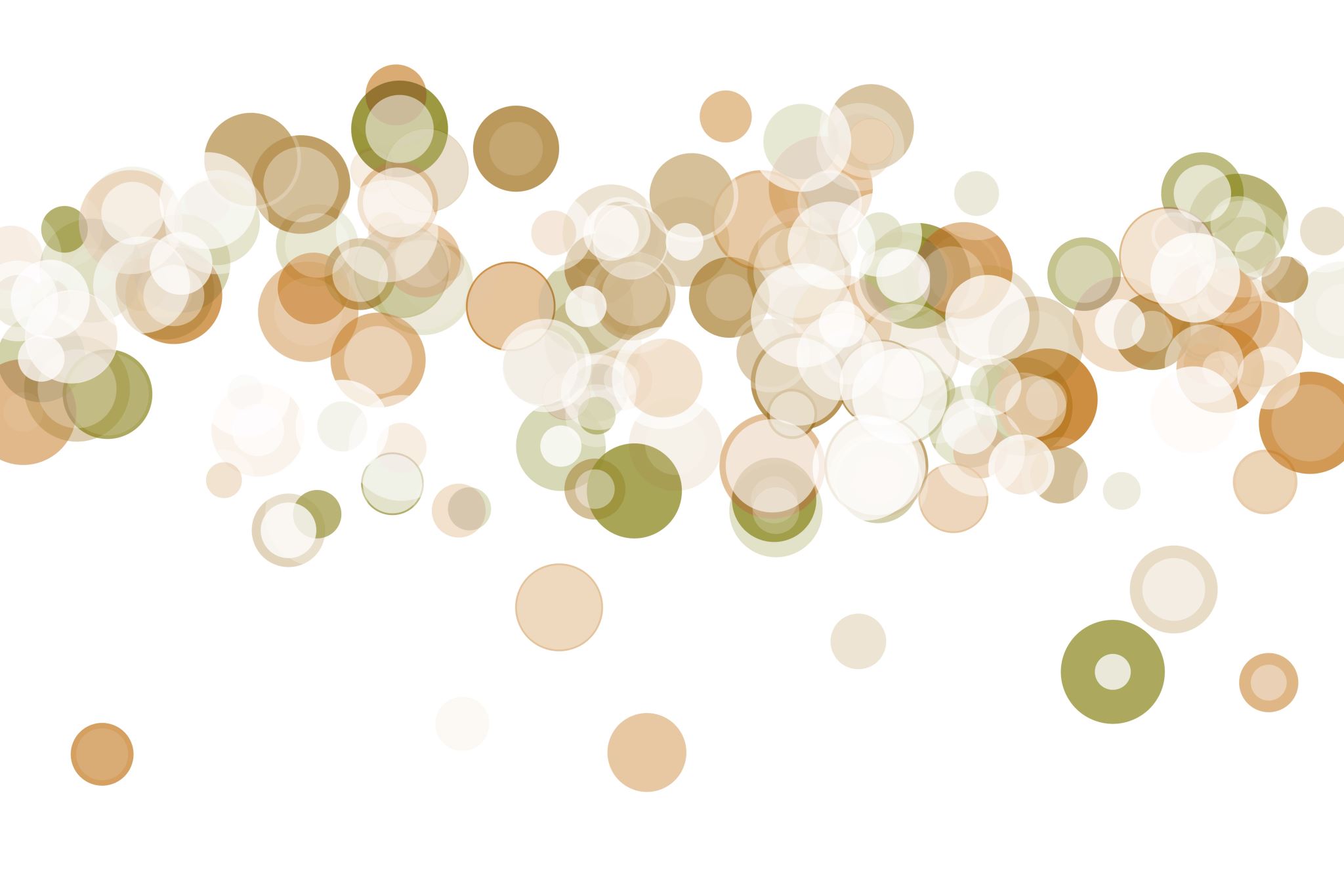 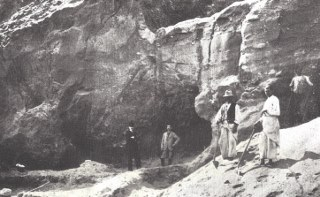 nalazište na Hušnjakovu brdu početkom 20. st.
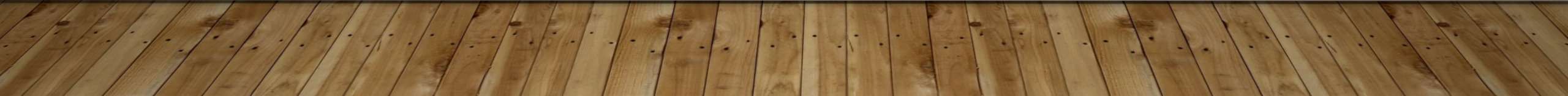 SLIKE MUZEJA
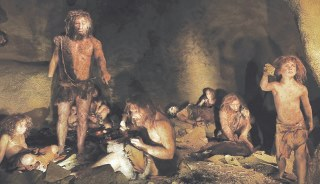 Krapinski neandertalci okupljaju se oko ognjišta
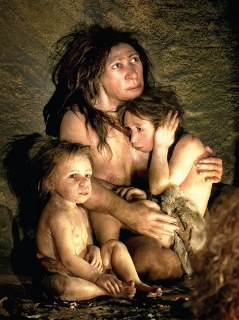 Djevojčicu boli uho. Pomoći će ljekovite trave i zagrljaj.
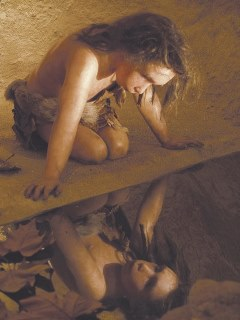 Dječak i njegov odraz: Gle, to sam ja!
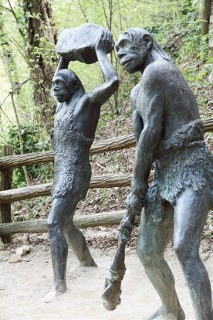 kipovi neandertalaca u parku Hušnjakovo
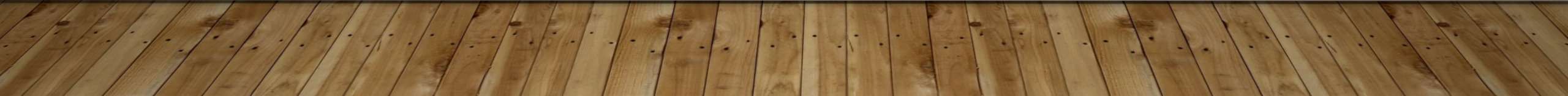 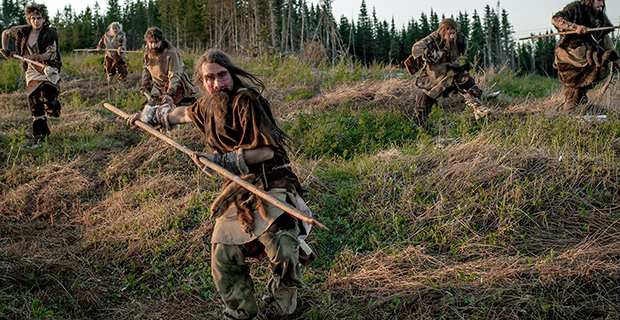 ŠTO SU RADILI MUŠKARCI
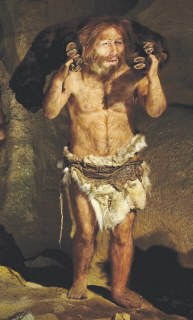 Za uspješan lov treba biti okretani brz.
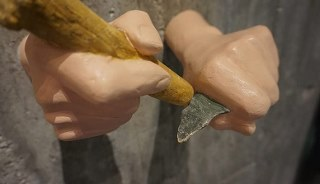 Obrada kamena, Muzej krapinskih neandertalaca.
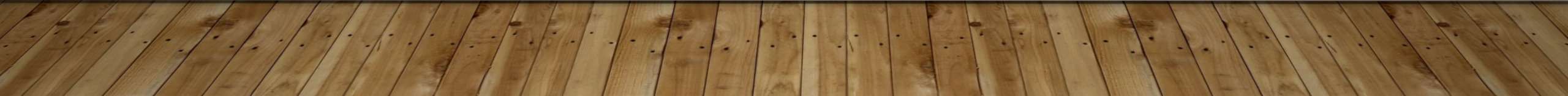 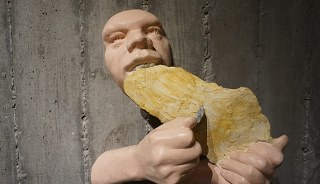 Korištenje zubi kao treće ruke, Muzej krapinskih neandertalaca.
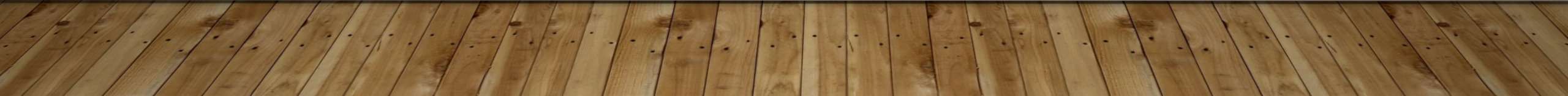 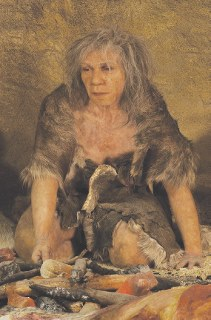 Najstarija sam žena u našoj velikoj obitelji.
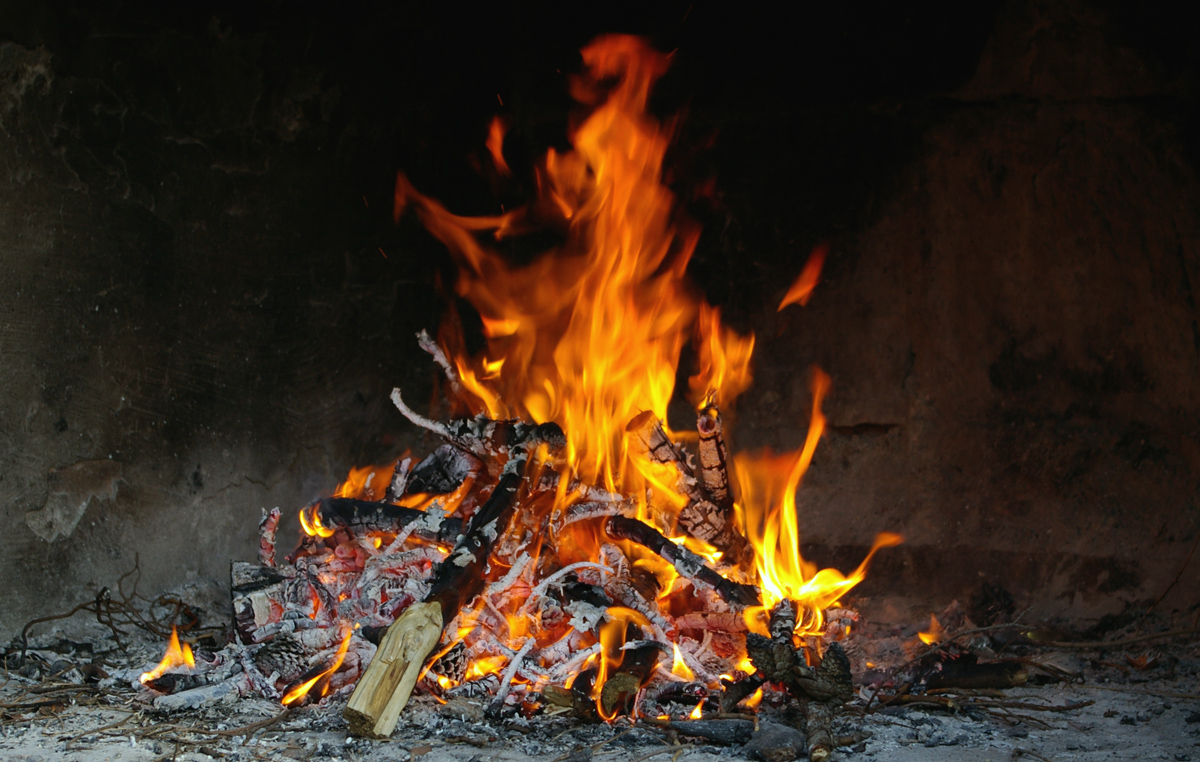 KAKO SU PALILI VATRU
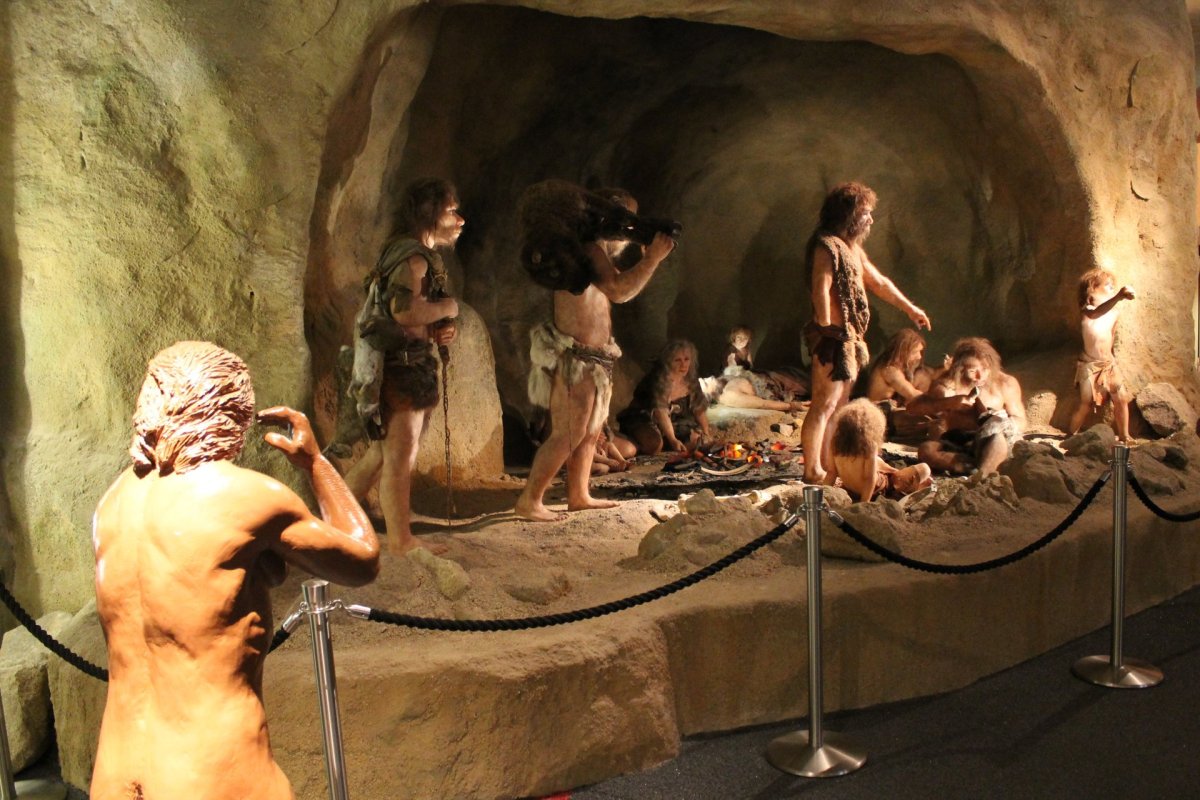 ŠTO SU RADILE ŽENE
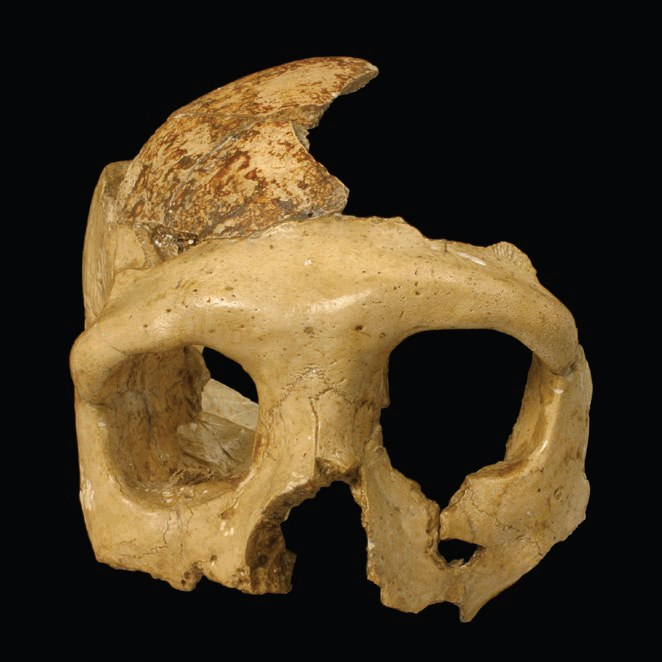 Najpoznatija lubanja Krapina 3 ili lubanja C, pripada ženskoj osobi staroj oko 20 godina.
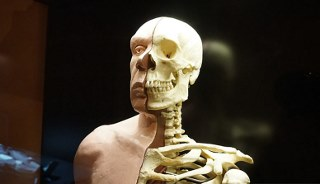 Rekonstrukcija glave krapinskog neandertalca, Muzej krapinskih neandertalaca.
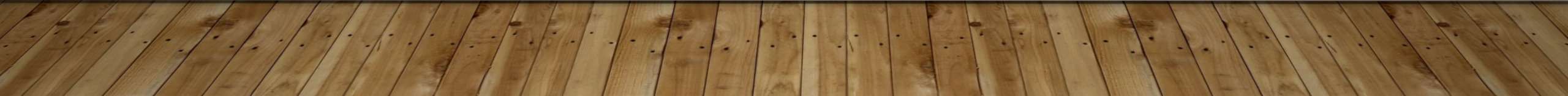 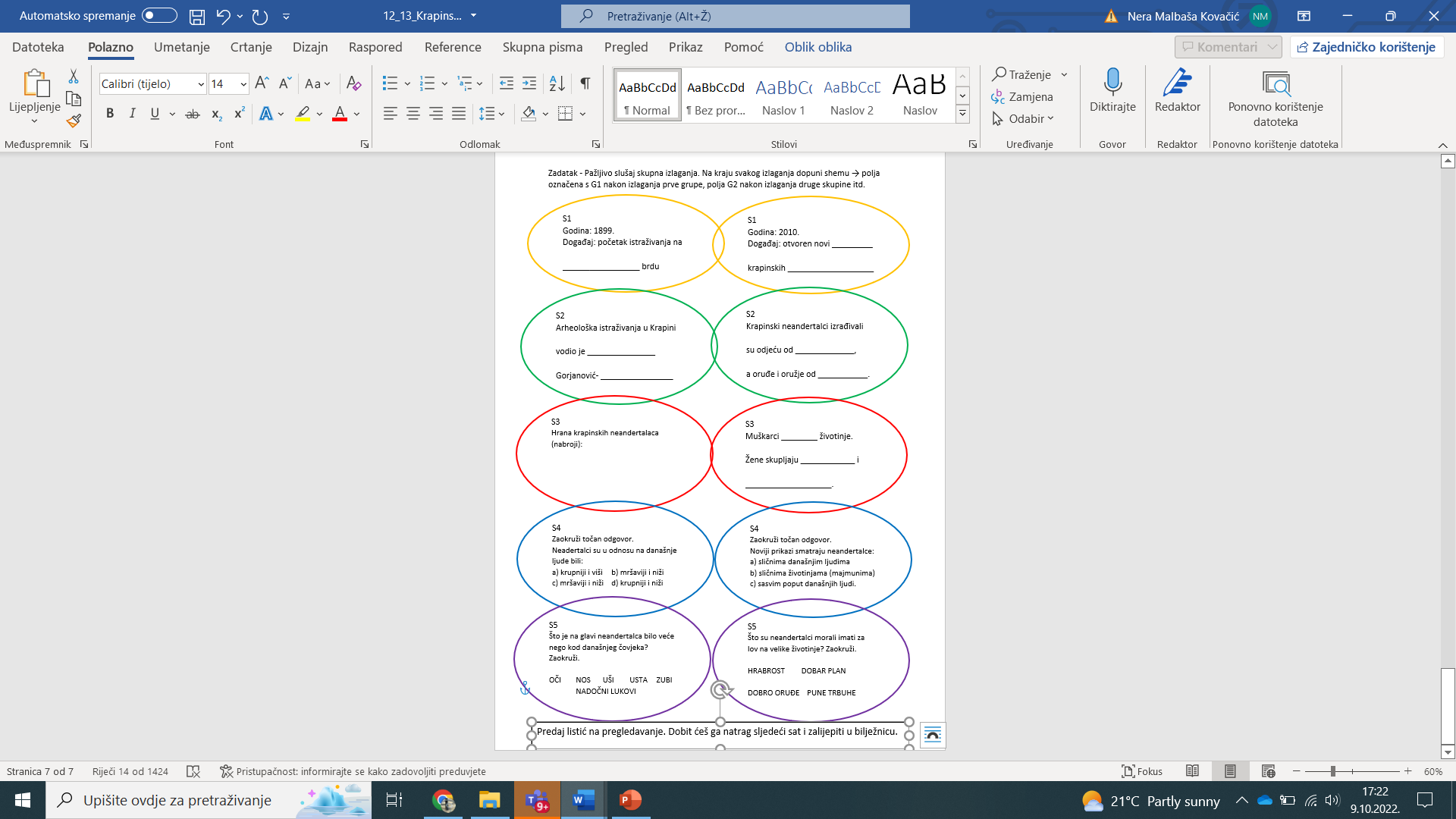